Lawson S3 for beginners
The very basics
What is ERP?
Enterprise Resource Planning:  

business process management software that allows an organization to use a system of integrated applications to manage the business and automate many back office functions related to technology, services and human resources.
What is ERP?
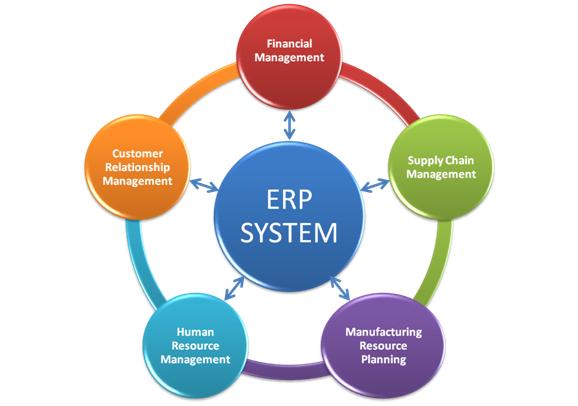 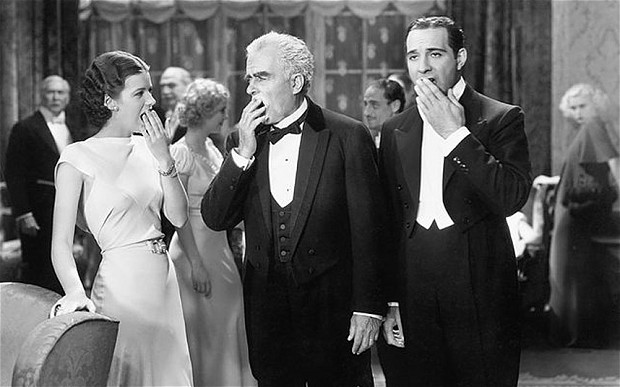 I like to think of it as…
Quick books for big business
Like, hospital sized companies
Why do we need it?
Managed finances
Control inventory
Managed and Pay employees
Administer benefits
Order products and manage vendors
Fulfill order and manage customers
Pay the bills and taxes
Get paid
Measure performance
Report on the overall health of the company
And much more
How does it work?
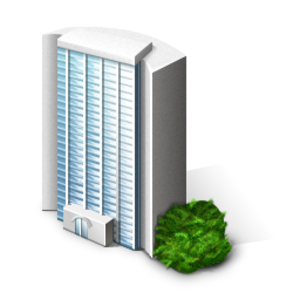 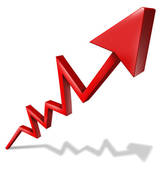 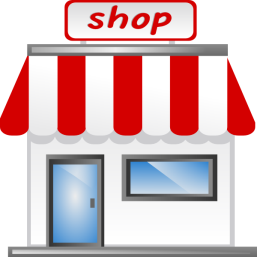 How does it work?
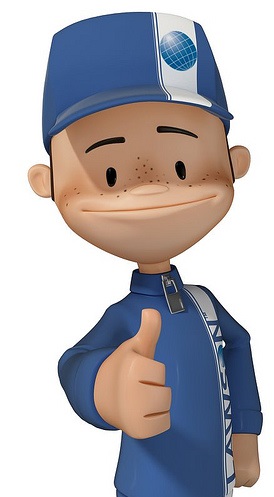 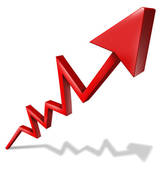 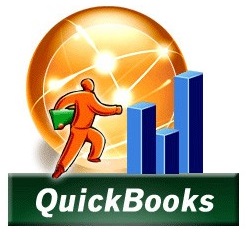 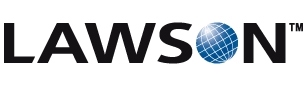 Infor Lawson S3
Financial Management
Human Capital Management
Supply Chain (Procurement)
Financial Management
General Ledger
Accounts Payable/Receivable 
Billing and Revenue
Asset Management
Human Capital Management
Human Resource
Payroll
Benefits
Recruiting
Talent Management
Learning Management
Supply Chain Management
Procurement
Requisition
Inventory Control
Strategic Sourcing
Mobile Supply Chain (MSCM)
Contract Management
Surgical Instrument Management
Recall Management
Who is involved?
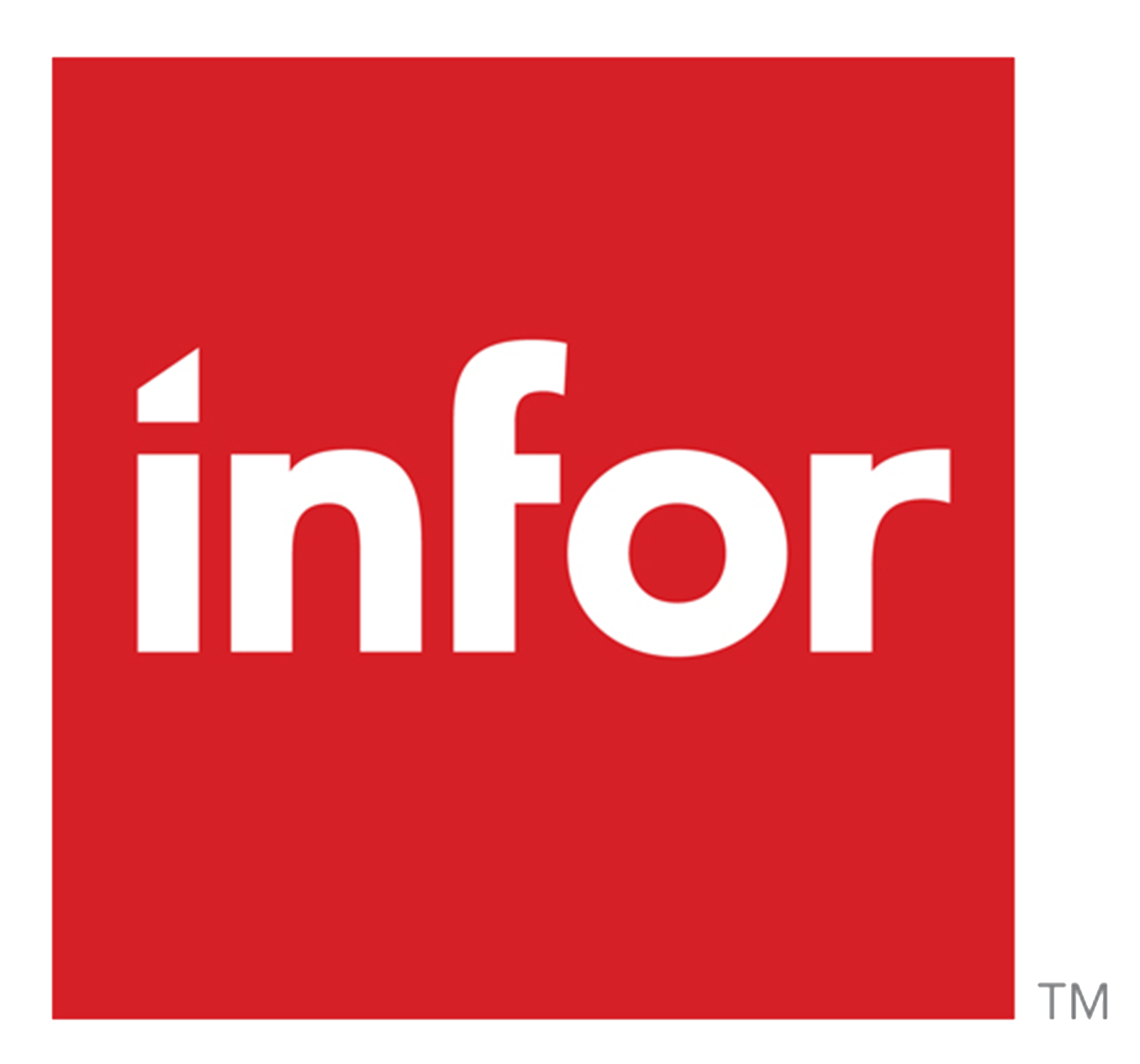 Who is involved?
The Client
Software Vendor
Integration Partner
Hosting Partner
Managed Services Partner
At your company
Business Side
IT Side
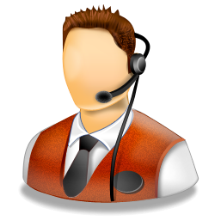 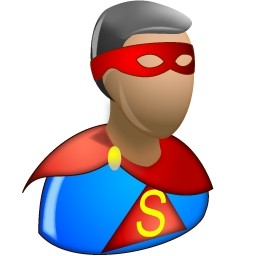 Desktop Support
The Super User / SME
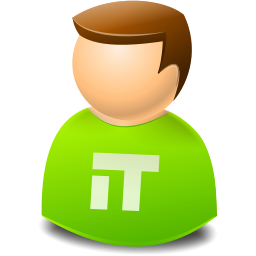 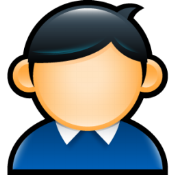 Application Analyst
The User
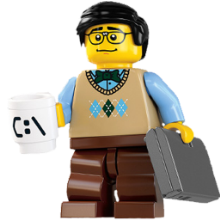 Developer
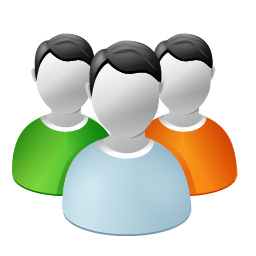 The Self Service User
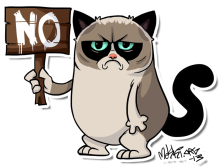 DBA
Lawson
Screens and Reports that users Interact with each day
Presentation Layer
Back end code and technologies that help run the application screens
Application Technology Layer
The database that stores the information for the application technology layer
Database Layer
Lawson
Presentation Layer
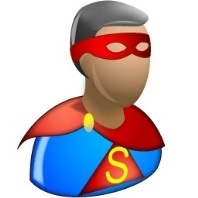 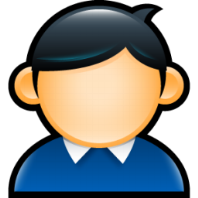 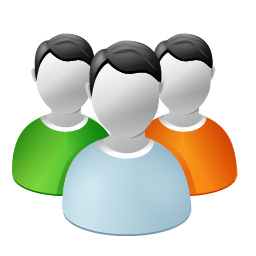 Application Technology Layer
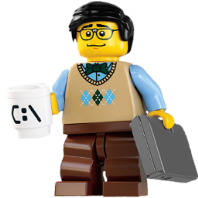 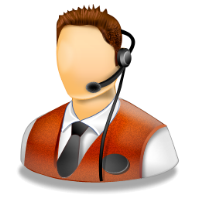 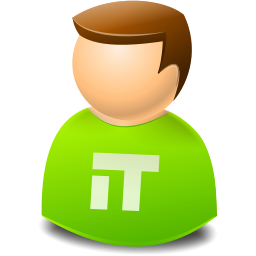 Database Layer
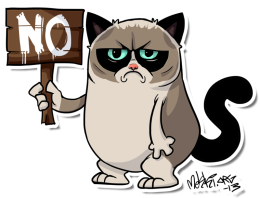 In Reality
Presentation Layer
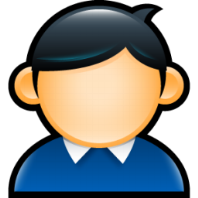 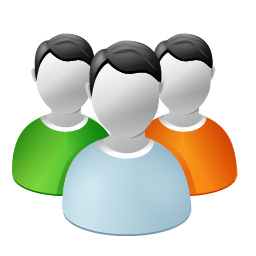 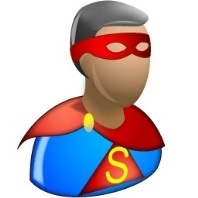 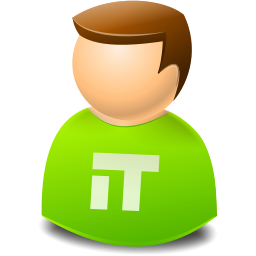 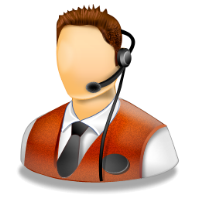 Application Technology Layer
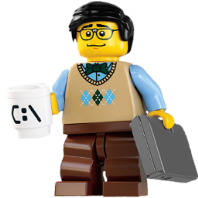 Database Layer
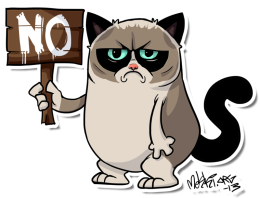 Database Layer
The database that stores the information for the application technology layer
Database Layer
PROD
TEST
TRAIN
DEV
Application Technology Layer
Back end code and technologies that help run the application screens
Application Technology Layer
Web Server
Lawson Applications
Security
Lawson System Foundations
Infor Business Intelligence
3rd Party Apps and Tech
Landmark
Infor Process Automation
Operating System
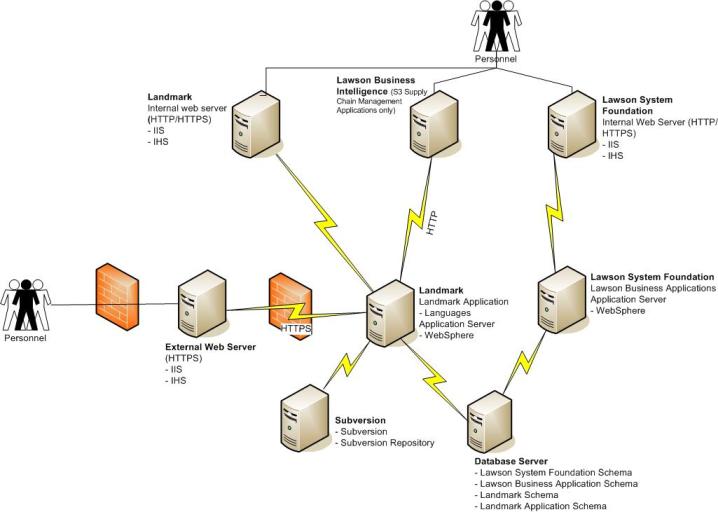 Presentation Layer
Screens and Reports that users Interact with each day
Presentation Layer
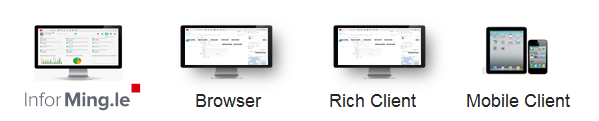 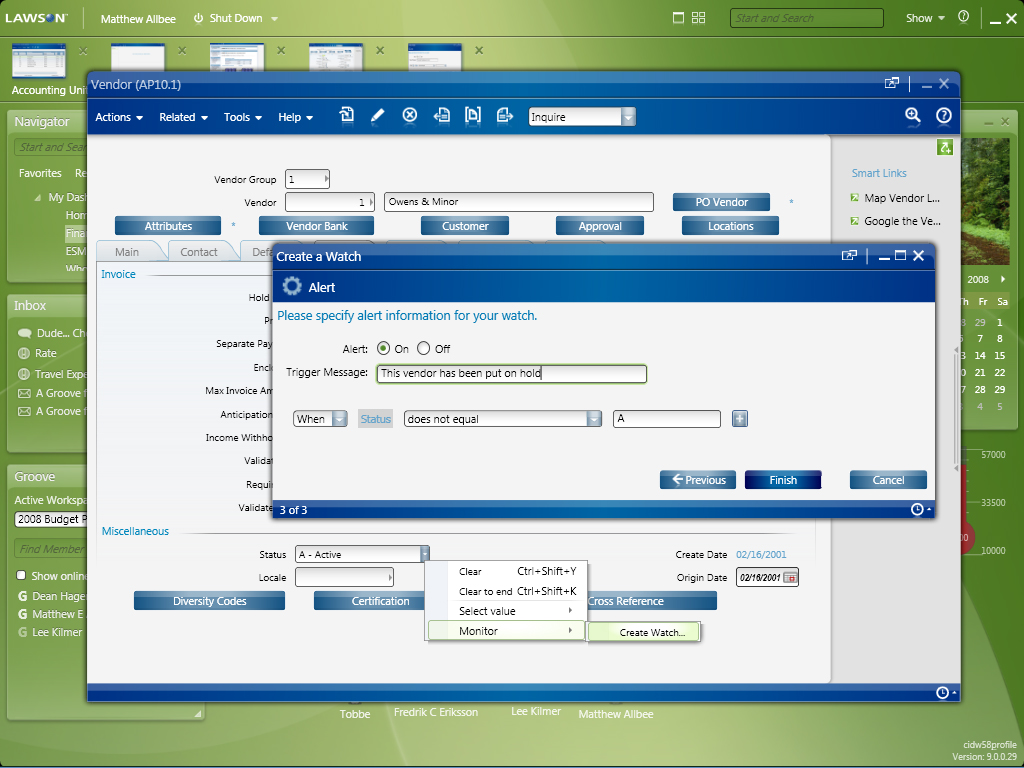 Lawson Smart Office
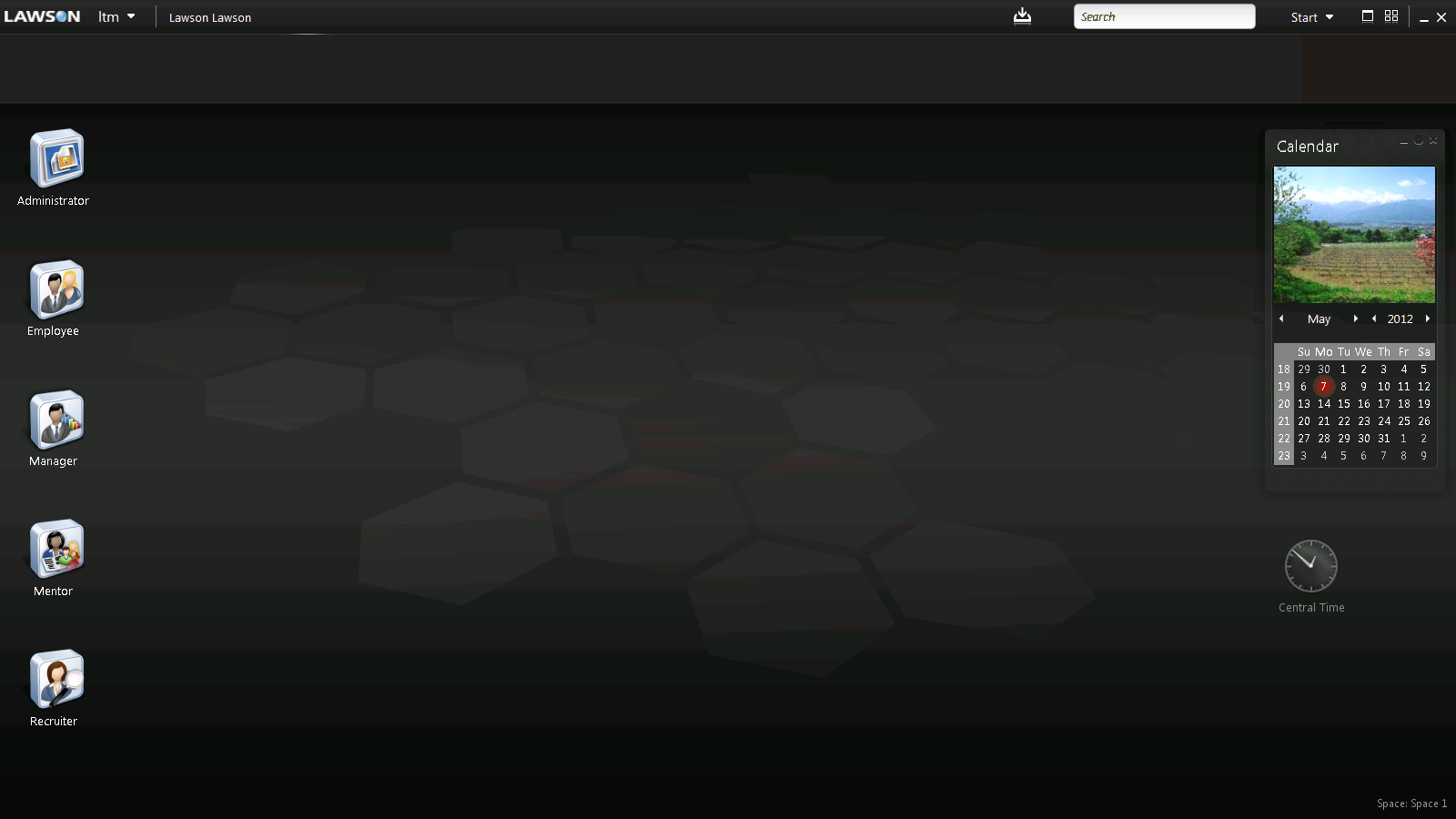 Rich Client
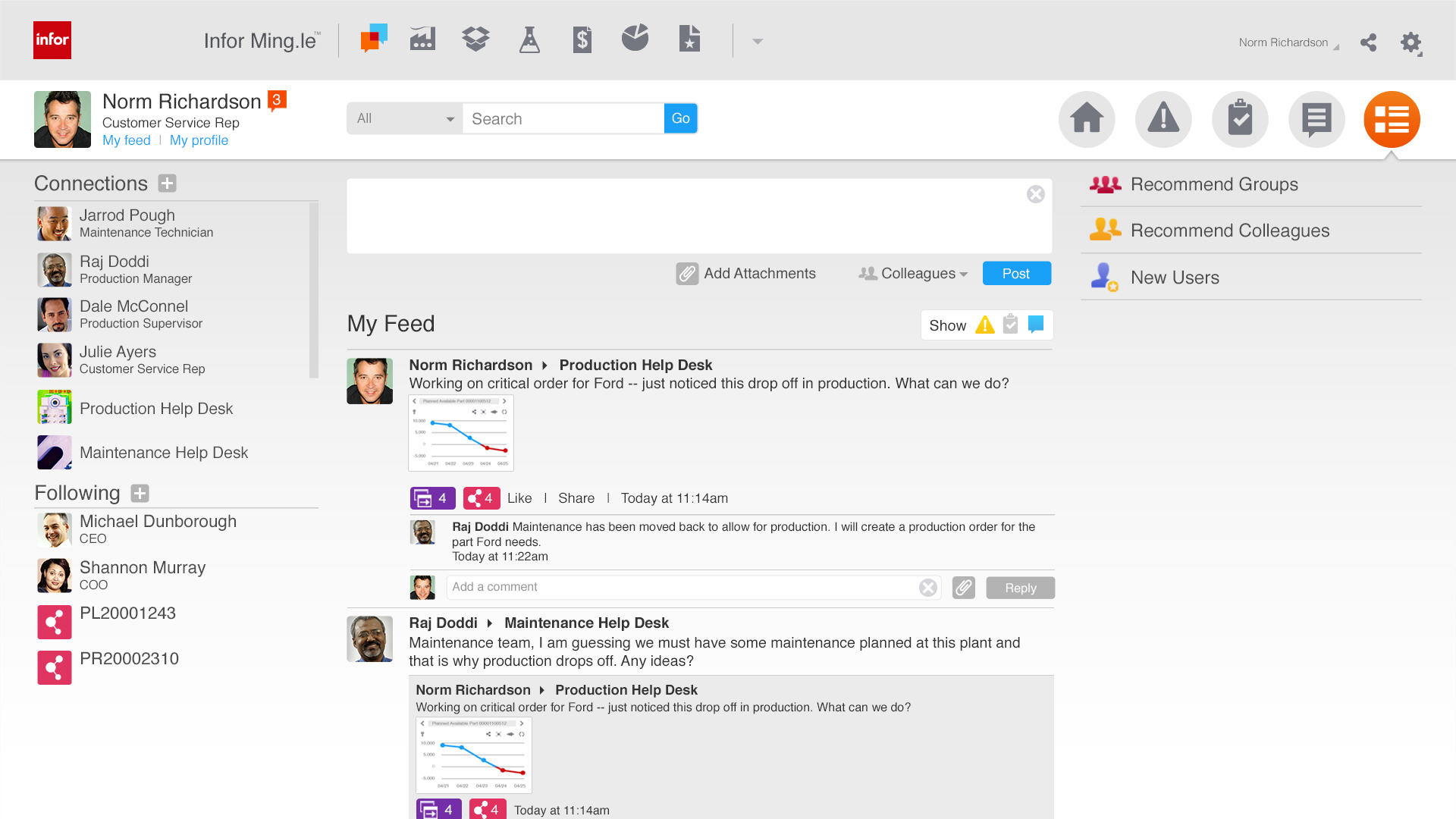 Infor Ming.le
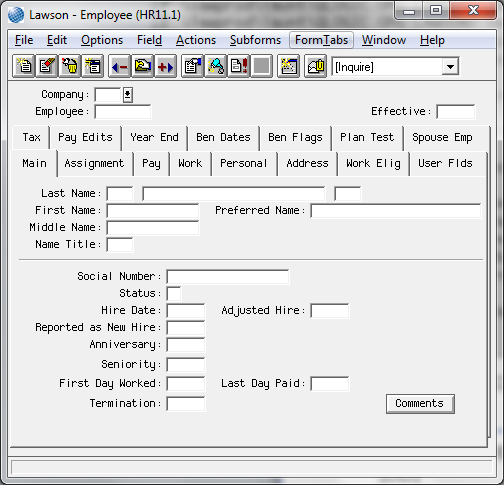 Lawson Insight Desktop (LID)
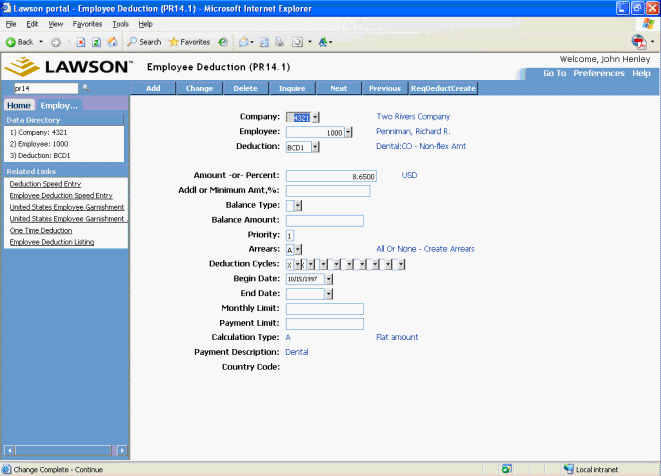 Lawson Portal
Logging in
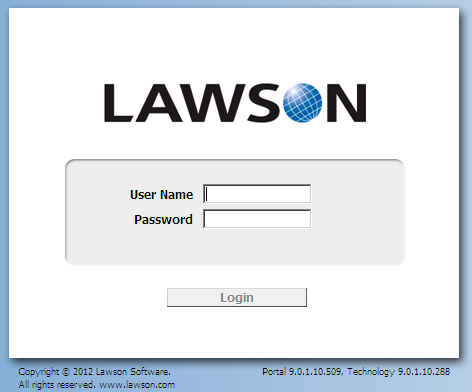 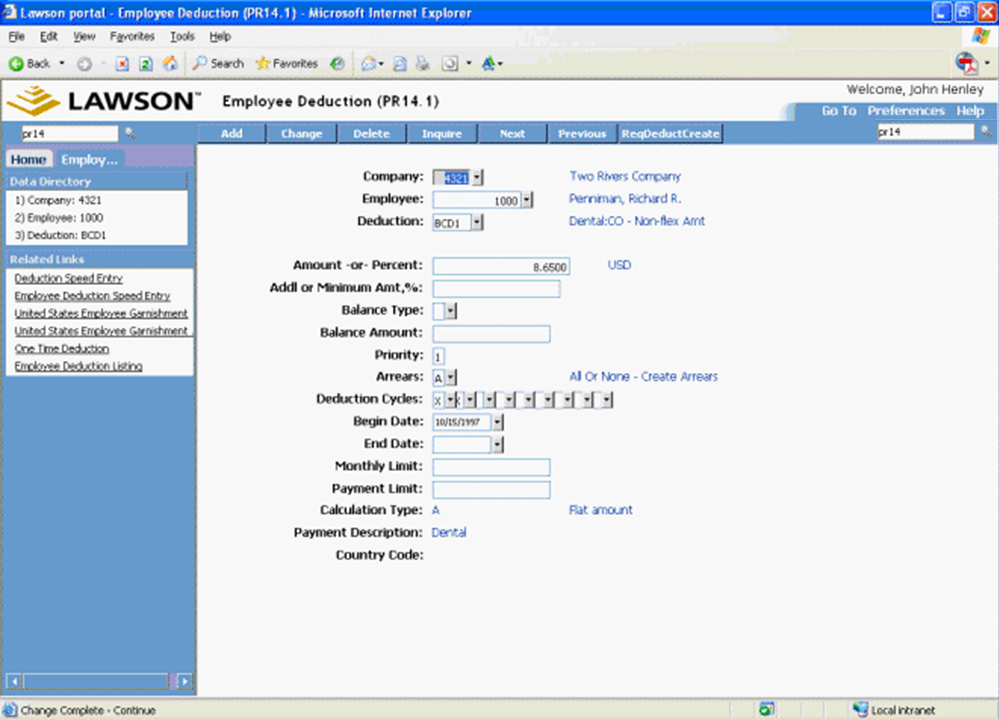 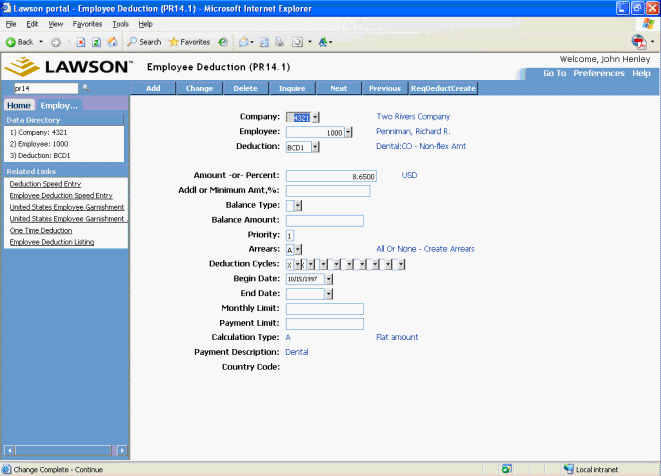 Lawson Portal
The Search Box
Search for a Phrase like:
Employee
Garnishments
Purchase Order
Benefits Enrollment
Request a specific screen
HR11
PO20
AP10
IC12
Request a specific batch program
GL190
HR211
Screen Functions
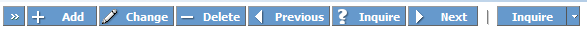 Selects and Drills
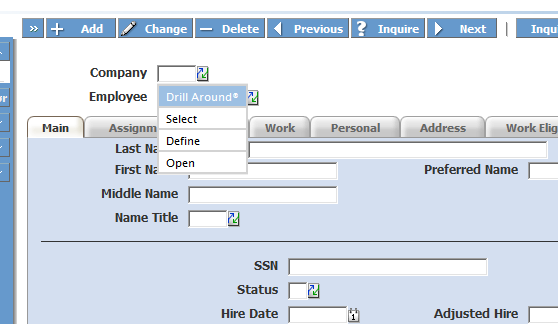 Selects and Drills
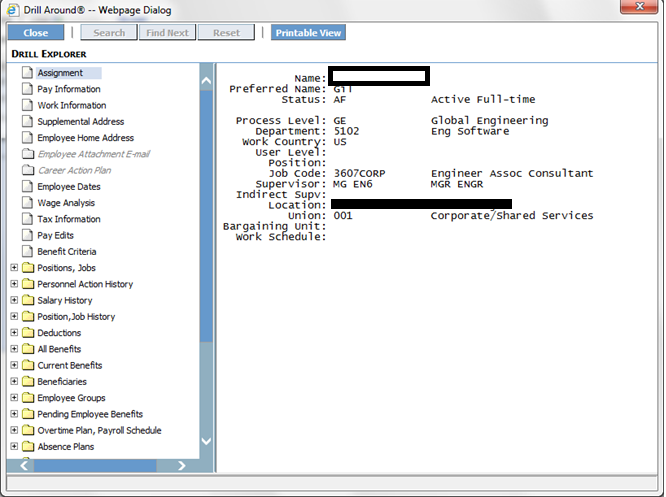 Screen Numbers
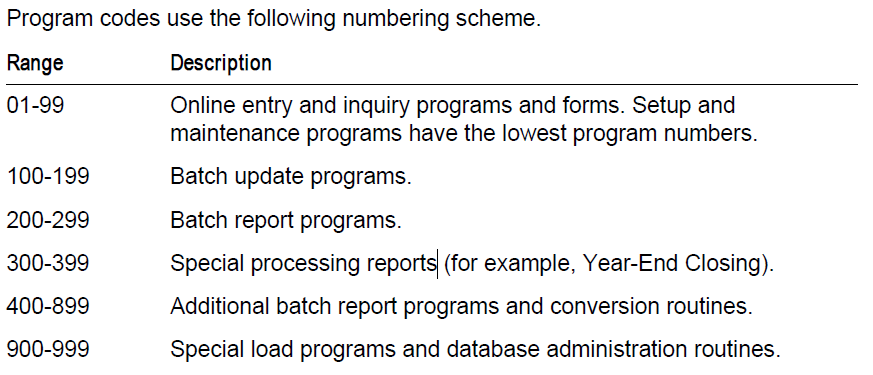 Finding Other Screens
User the Search Box:
If your user account has access to the search box you can search by terms. 
MENUS (HRMN, PRMN, GLMN…):
Use the MN keyword in conjunction with the system code like HRMN to get the menu system for that System Code
Flowchart (HRFL, PRFL, GLFL…):
Use the FL keyword in conjunction with the system code like HRFL to get the Flowchart for that System Code
Other Components
Infor Process Automation (ProcessFlow):
And automation and integration tool that can integrate Lawson with other applications and automate tasks within Lawson. 
Infor/Lawson Business Intelligence (LBI):
A Reporting and Dashboard set of tools that enable the user to access relevant reports within Lawson
Microsoft Excel Addins: 
A plugin within MS-Excel that allows the user to query and update Lawson data using Microsoft Excel. This is a very powerful tool for adhoc reporting and mass updates. 
BSI TaxFactory: 
A 3rd party application that integrates with Lawson for Payroll tax calculations.
Other Components
The Self-Service modules:
A series of web applications built for end-users to use Lawson in a guided, almost wizard-like way to perform pre-defined tasks.
Employee/Manager Self Service (ESS/MSS): Used by employees of an organization for employee and manager related actions like updating personal information, adding emergency contacts, address changes, benefits enrollment, approvals..
Requisition Center (RSS): A Self-Service tool for creating requisitions
Inbaskets: 
A term referring to a repository for tasks that have been assigned to a user and are pending his/her actions.
The Community
User Groups:
MWLUG
SCAN
LGUG
Inforum
Web Communities:
LawsonTalk
LawsonGuru
Infor Communities
Support:
www.inforxtreme.com
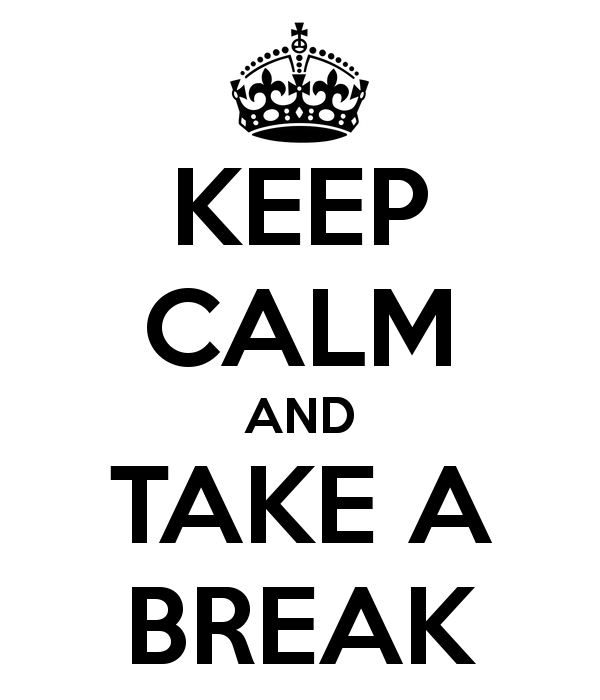 Free Education
www.nogalis.com/education
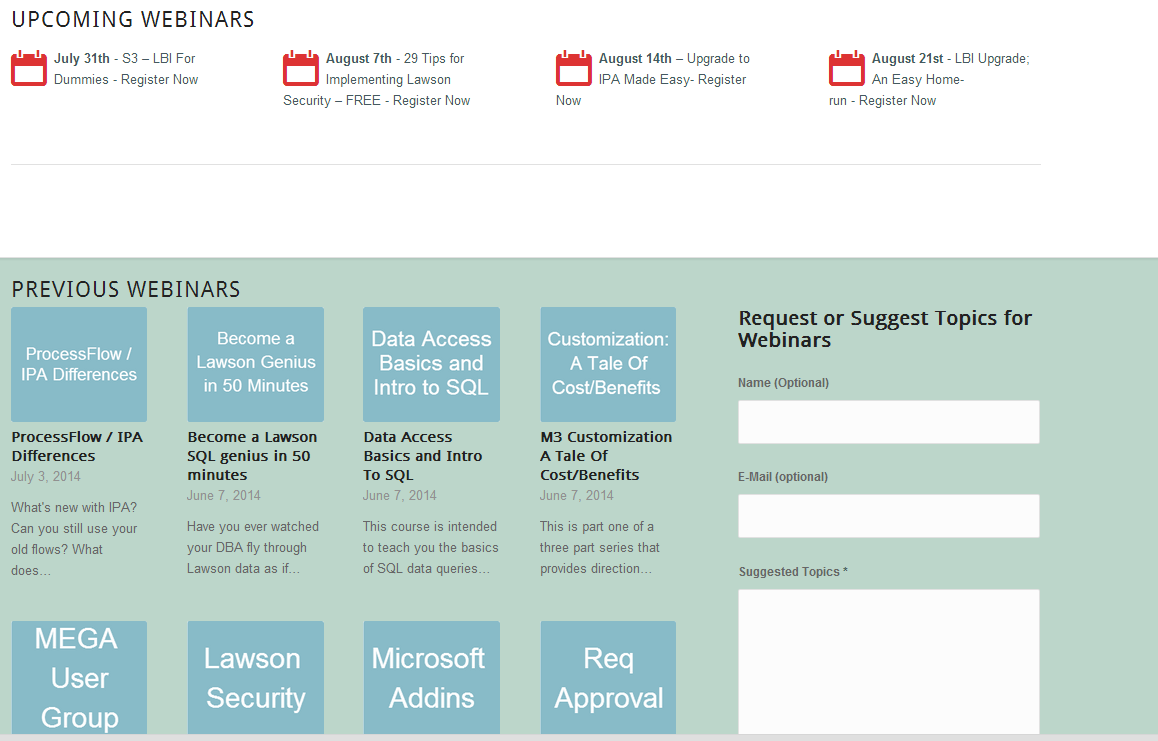 Upcoming Events
Mar
26
UpgradeX and Infor Lawson in the Cloud
Apr
8-9
West Coast Mega User Conference
5 things you need to know before you move to the cloud
9 Performance enhancers for your Lawson Environment
www.nogalis.com/education
Q/A
For more information please contact us 

Tan Rezaei: tan@nogalis.com
@nogalisinc
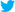